The Client Relationship and Basics of Legal Ethics in Georgia
Clark D. CunninghamW. Lee Burge Chair in Law & Ethics
Director, National Institute for Teaching Ethics & ProfessionalismGeorgia State University College of Law
www.ClarkCunningham.org
06/18/2019
Lawyers For Equal Justice
1
2000 Research Study  Law Society of England & Wales
Hillary Sommerlad & David Wall: Legally Aided Clients and Their Solicitors: Qualitative Perspectives on Quality and Legal Aid
Interviewed 44 clients of 21 different solicitors in the north of England.
50% said that they had previously used a solicitor whom they did not like.  
The most common complaint was lack of respect, followed by a lack of interest in the client, and then poor communication.
06/18/2019
Lawyers For Equal Justice
2
I sent my former solicitor packing 

because SHE WOULDN’T LISTEN

 “That is absolutely fundamental; this was my case, only I knew the full circumstances.”
06/18/2019
Lawyers For Equal Justice
3
I went to [my current solicitor] because of her reputation and expertise 
she is a part-time registrar and has a big reputation as a specialist in this area 
but SHE JUST DOESN’T LISTEN.
06/18/2019
Lawyers For Equal Justice
4
She listens for part of what I have to say, and then interrupts, saying something like
‘OK, I’ve got the picture, what we’ll do is ...’ 
and she hasn’t really got the picture, she’s only got half the facts.  
I think it’s partly because she so busy and also because she’s simply not used to giving clients a voice.
06/18/2019
Lawyers For Equal Justice
5
What’s more she has actually made me frightened of expressing my views. 

 I am about to change to another solicitor.
06/18/2019
Lawyers For Equal Justice
6
Explaining
“At my first meeting with [my current solicitor] ... I was impressed by his natural ability to talk about technical things with knowledge, but on a level that I could understand.
we actually talked and he explained in clear language
Other people just had a job to do, but [he] took time to clearly explain technical things.  
He explained how the system works.”
06/18/2019
Lawyers For Equal Justice
7
“She speaks of legal matters in a way that is knowledgeable and she explains it well.”

“She communicates clearly.  She puts things in layman’s terms.”
06/18/2019
Lawyers For Equal Justice
8
Legal 500 (Scotland)
“He has the knack of being able to present very complex situations comprehensibly to commercial managers”

“[Their entire legal team is able to] provide a clear explanation to the layperson on sometimes complex legal issues”
06/18/2019
Lawyers For Equal Justice
9
Back to England
“They must be able to give you time.  If solicitors haven’t got enough time, they can’t get enough out of you.  You have to have time to be able to tell your story.”
I like my current solicitor because I “can have a chat with her, I trust her ... ... The other solicitor — I was just a file for him, but for her I’m a real person and that comes across in court.”
06/18/2019
Lawyers For Equal Justice
10
“ I wanted the law to be explained. ... The way the solicitor views the client is important.  He has to be interested in our views.”
“I never liked him. ... we couldn’t have had a solicitor like him for this; I think he was perfectly competent, but there was no sympathy.”
06/18/2019
Lawyers For Equal Justice
11
For many clients, their engagement with the law was not simply about achieving a result.
Their responses indicated that the process itself was important.
Empathy and respect were not luxury items 
But fundamental to the service.
06/18/2019
Lawyers For Equal Justice
12
What do clients most care about?
CLIENT PERCEPTIONS OF LITIGATIONWHAT COUNTS: PROCESS OR RESULT?Tom Tyler,Trial Magazine (1988) 
Clients care most about the process 
having their problems or disputes settled in a way that they view as fair 
 second most important is achieving a fair settlement
least important factor is the number of assets they end up winning.
06/18/2019
Lawyers For Equal Justice
13
PLAINTIFFS AND THE PROCESS OF LITIGATION:An Analysis of the Perceptions of Plaintiffs Following their Experience of LitigationTania MatruglioCIVIL JUSTICE RESEARCH CENTREAustralia 1994
06/18/2019
Lawyers For Equal Justice
14
Australia: LawCover Study
LawCover: Australia’s  largest indemnity insurer for lawyers
Commissioned a Risk Management Project 
Sample from over 2000 claims
Extensive & confidential interview with each lawyer
In most cases also interviewed the lawyer who defended the claim.
06/18/2019
Lawyers For Equal Justice
15
Major Causes of Claims
not dissatisfaction with outcome
handling of the client relationship
failure to 
listen to the client
ask appropriate questions  
explain relevant aspects of the matter
06/18/2019
Lawyers For Equal Justice
16
Australia: Client Satisfaction with Specialists’ Services
Widespread client satisfaction with the specialists’ legal knowledge and skills

 Consistent evidence of client dissatisfaction with the provision of services
06/18/2019
Lawyers For Equal Justice
17
Different ideas of competence
Practitioners and clients were selecting divergent indicators of performance
Practitioners concentrated on knowledge and skills to deliver outcomes
 Clients expected both competence and positive results
But were disappointed by the process of getting there
06/18/2019
Lawyers For Equal Justice
18
Clients complained about
Inaccessibility
Lack of communication
Lack of empathy and understanding
Lack of respect
06/18/2019
Lawyers For Equal Justice
19
Value of Experience for Client Communication
Study by Prof. Avrom Sherr (U of London)
143 actual 1st interviews
24 % trainee solicitors
76% experienced solicitors 
70% at least 6 years
23% more than 11 years
High percentages of ineffective interviews
Experienced solicitors generally no better
06/18/2019
Lawyers For Equal Justice
20
Common Problems with All Solicitors(Sherr Study)
51% failed to get the client’s agreement to advice or plan of action
76% failed to confirm with client the solicitor’s understanding of the facts
85% failed to ask before ending whether there was anything else the client wanted to discuss
06/18/2019
Lawyers For Equal Justice
21
Where There Were Differences Between New and Experienced Solicitors
Experienced solicitors
Used less legalese
Better at “filling in the gaps”
Rated their own interview performance higher than did trainee solicitors 
But the clients saw no difference in performance between trainees and experienced solicitors
06/18/2019
Lawyers For Equal Justice
22
Georgia Rules of Professional Conduct (GRPC): Preamble
Scope
[21] The Comment accompanying each Rule explains and illustrates the meaning and purpose of the Rule. 
The Comments are intended as guides to interpretation, but the text of each Rule is authoritative.
06/18/2019
Lawyers For Equal Justice
23
Rule 4-403Formal Advisory OpinionsNo S Ct Review
If the Supreme Court of Georgia declines to review the Formal Advisory Opinion, it shall be binding only on 
the State Bar of Georgia 
and the person who requested the opinion, 
and not on the Supreme Court of Georgia, which shall treat the opinion as persuasive authority only.
06/18/2019
Lawyers For Equal Justice
24
Rule 4-403Formal Advisory OpinionsS Ct Disapproves
If the Supreme Court of Georgia grants review and disapproves the opinion, it shall have absolutely no effect and shall not constitute either persuasive or binding authority.
06/18/2019
Lawyers For Equal Justice
25
Rule 4-403 Formal Advisory OpinionsS Ct Approves
If the Supreme Court of Georgia approves or modifies the opinion, it shall be binding on all members of the State Bar of Georgia and shall be published in the official Georgia Reports. 
The Supreme Court of Georgia shall accord such approved or modified opinion the same precedential authority given to the regularly published judicial opinions of the Court.
06/18/2019
Lawyers For Equal Justice
26
Attorney Discipline Flowchart
06/18/2019
Lawyers For Equal Justice
27
Consumer Assistance Program (CAP)
CAP Intake Form
28
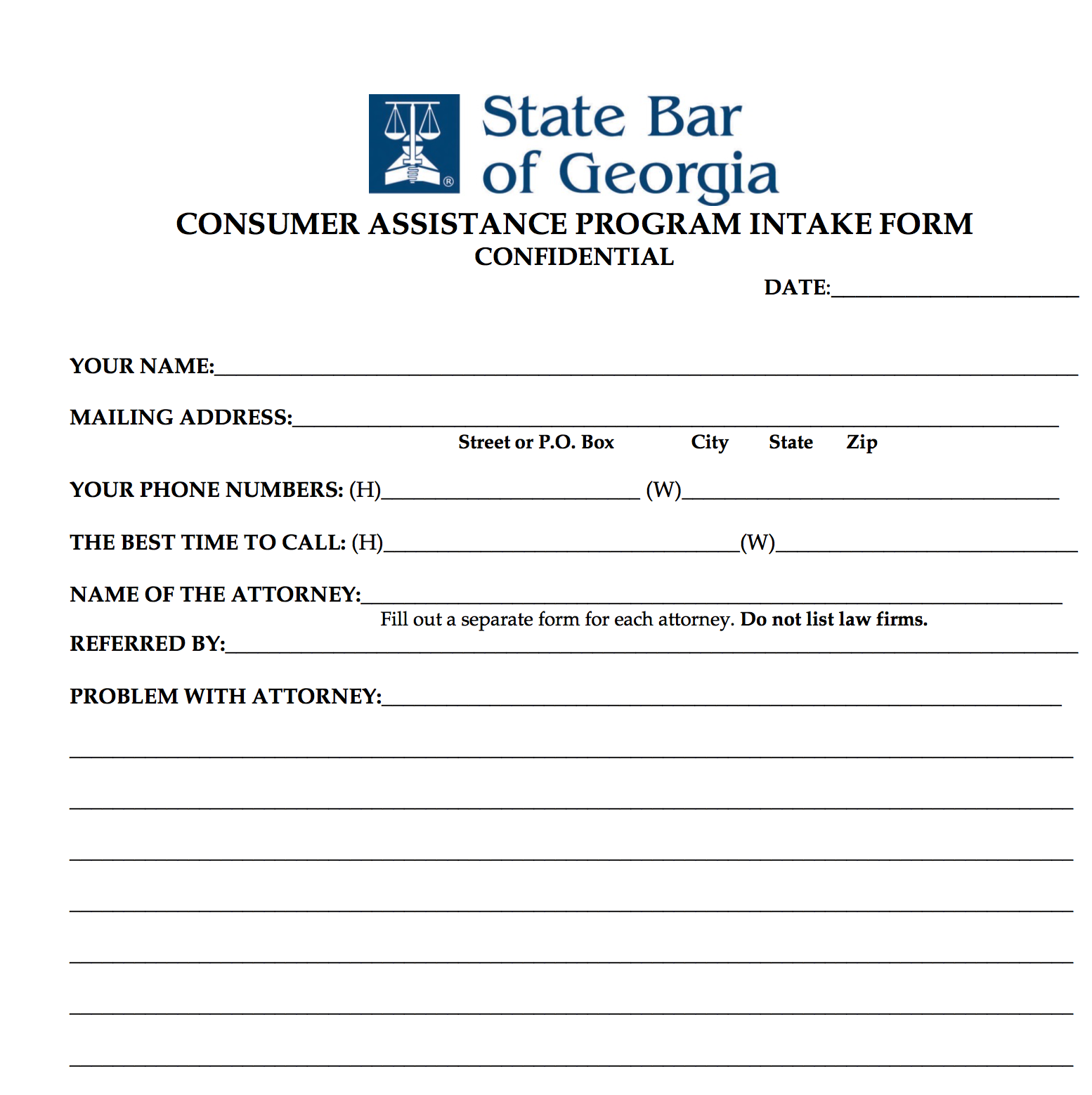 29
Consumer Assistance Program (CAP)
CAP Intake Form
Resolved by CAP
Refer to General Counsel
Refer to Fee Arbitration
30
CAP referral Written Grievance or Credible Information to
General Counsel (4-202)
Notice of Investigation
Board Investigation (4-204)
Assigned to Board Member & Staff Investigator
Dismiss
Answer to Notice of Investigation due in 30 days (4-204.3)
31
Dismiss Complaint & Confidential Letter of Instruction (4-204.5)
Confidential Letter of Formal Admonition (4-206)
Answer to Notice of Investigation due in 30 days (4-204.3)
Confidential Reprimand (4-206)
Notice of Discipline (4-208.1)
Dismiss Complaint
Accept
Rejected (4-208.3)
32
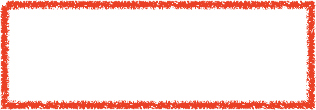 Rejected
Formal Complaint
Special Master
Review Board
Supreme Court
33
GRPC 1.1 Competence
A lawyer shall provide competent representation to a client. 
Competent representation as used in this Rule means that a lawyer shall not handle a matter which the lawyer knows or should know to be beyond the lawyer’s level of competence 
without associating another lawyer who the original lawyer reasonably believes to be competent to handle the matter in question.
06/18/2019
Lawyers For Equal Justice
34
GRPC 1.1 Competence
Competence requires 
the legal knowledge, 
skill, 
thoroughness 
and preparation 
reasonably necessary for the representation.
06/18/2019
Lawyers For Equal Justice
35
GRPC 1.2 Scope of Representation
(a) Subject to paragraphs (c) and (d), a lawyer shall abide by a client's decisions concerning the scope and objectives of representation 
and, as required by Rule 1.4, shall consult with the client as to the means by which they are to be pursued. 
A lawyer may take such action on behalf of the client as is impliedly authorized to carry out the representation.
06/18/2019
Lawyers For Equal Justice
36
GRPC 1.2 Scope of Representation
A lawyer shall abide by a client's decision whether to settle a matter. 
In a criminal case, the lawyer shall abide by the client's decision, 
after consultation with the lawyer, 
as to a plea to be entered, 
whether to waive jury trial 
and whether the client will testify.
06/18/2019
Lawyers For Equal Justice
37
GRPC 1.2 Scope of Representation
(c) A lawyer may limit the scope and objectives of the representation 
if the limitation is reasonable under the circumstances 
and the client gives informed consent.
See Comment [7]
06/18/2019
Lawyers For Equal Justice
38
GRPC 1.2 Scope of Representation
Comment [7] 
the limitation must be reasonable under the circumstances. 
If a client's objective is limited to securing general information about the law the client needs in order to handle a common and typically uncomplicated legal problem, the lawyer and client may agree that the lawyer's services will be limited to a brief telephone consultation. 
Such a limitation, however, would not be reasonable if the time allotted was not sufficient to yield advice upon which the client could rely.
06/18/2019
Lawyers For Equal Justice
39
GRPC 1.2 Scope of Representation
Comment [7] 
Although an agreement for a limited representation does not exempt a lawyer from the duty to provide competent representation, 
the limitation is a factor to be considered when determining the legal knowledge, skill, thoroughness and preparation reasonably necessary for the representation.
06/18/2019
Lawyers For Equal Justice
40
GRPC 1.2 Scope of Representation
(a) Subject to paragraphs (c) and (d), a lawyer shall abide by a client's decisions concerning the scope and objectives of representation 
and, as required by Rule 1.4, shall consult with the client as to the means by which they are to be pursued.
06/18/2019
Lawyers For Equal Justice
41
GRPC 1.0   Terminology
(c) ``Consult'' or ``consultation'' denotes communication of information reasonably sufficient to permit the client to appreciate the significance of the matter in question.
06/18/2019
Lawyers For Equal Justice
42
GRPC 1.2 Scope of Representation
(c) A lawyer may limit the scope and objectives of the representation 
if the limitation is reasonable under the circumstances 
and the client gives informed consent.
06/18/2019
Lawyers For Equal Justice
43
GRPC 1.0   Terminology
(h) ``Informed consent'' denotes the agreement by a person to a proposed course of conduct 
after the lawyer has communicated adequate information and explanation 
about the material risks of 
and reasonably available alternatives 
to the proposed course of conduct.
06/18/2019
Lawyers For Equal Justice
44
GRPC 1.4 Communication
(a) A lawyer shall:
(1) promptly inform the client of any decision or circumstance with respect to which the client's informed consent, as defined in Rule 1.0(h), is required by these Rules;
(2) reasonably consult with the client about the means by which the client's objectives are to be accomplished
06/18/2019
Lawyers For Equal Justice
45
GRPC 1.4 Communication
(a) A lawyer shall ...
(3) keep the client reasonably informed about the status of the matter;
(4) promptly comply with reasonable requests for information
06/18/2019
Lawyers For Equal Justice
46
GRPC 1.4 Communication
(a) A lawyer shall …
(5) consult with the client about any relevant limitation on the lawyer's conduct when the lawyer knows that the client expects assistance not permitted by the Rules of Professional Conduct or other law.
(b) A lawyer shall explain a matter to the extent reasonably necessary to permit the client to make informed decisions regarding the representation.
06/18/2019
Lawyers For Equal Justice
47
GRPC 1.4 Communication
(a) A lawyer shall …
(5) consult with the client about any relevant limitation on the lawyer's conduct when the lawyer knows that the client expects assistance not permitted by the Rules of Professional Conduct or other law.
06/18/2019
Lawyers For Equal Justice
48
GRPC 1.4 Communication
(b) A lawyer shall explain a matter to the extent reasonably necessary to permit the client to make informed decisions regarding the representation.
06/18/2019
Lawyers For Equal Justice
49
GRPC 2.1 Advisor
In representing a client, a lawyer shall exercise independent professional judgment and render candid advice. 

A lawyer should not be deterred from giving candid advice by the prospect that the advice will be unpalatable to the client.
06/18/2019
Lawyers For Equal Justice
50
GRPC 1.3 Diligence
A lawyer shall act with 
reasonable diligence 
and promptness 
in representing a client. 
Reasonable diligence as used in this Rule means that a lawyer shall not without just cause to the detriment of the client in effect wilfully abandon or wilfully disregard a legal matter entrusted to the lawyer.
06/18/2019
Lawyers For Equal Justice
51
GRPC 1.5  Fees
a.	A lawyer shall not make an agreement for, charge, or collect an unreasonable fee or an unreasonable amount for expenses
06/18/2019
Lawyers For Equal Justice
52
GRPC 1.5  Fees
b.	The scope of the representation and the basis or rate of the fee and expenses for which the client will be responsible shall be communicated to the client, 	preferably in writing, before or within a reasonable time after commencing the representation, 	except when the lawyer will charge a regularly represented client on the same basis or rate. 
Any changes in the basis or rate of the fee or expenses shall also be communicated to the client.
06/18/2019
Lawyers For Equal Justice
53
Formal Advisory Opinion 01-1
In order to comply with Rule 1.5(b), the attorney must communicate the basis for the fee to the client, 
and in order to comply with Rule 7.1(a), the communication must include an explanation of any standard unit billing practice.
06/18/2019
Lawyers For Equal Justice
54
Formal Advisory Opinion 01-1
It is the practice of many attorneys to bill on a time-expended basis, and to bill for time expended by rounding to standard units of from 6 to 15 minutes.
While "rounding up" is permissible … repeatedly rounding up from one minute to fifteen minutes is questionable at best and would raise substantial issues as to whether the fee was reasonable
A lawyer could avoid a challenge to rounded up fees as excessive by using a smaller minimum unit (a six minute unit is preferable), and only rounding up if more than half that time was actually expended.
06/18/2019
Lawyers For Equal Justice
55